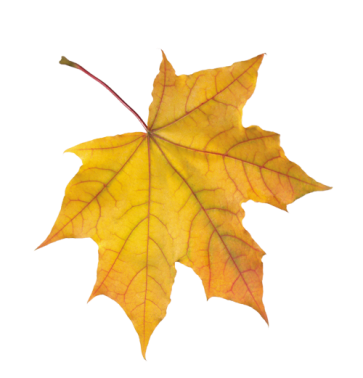 Подарки осени
Презентация для детей старшего возраста.
 подготовила воспитатель детского сада №8 «Светлячок»
Новикова Галина Борисовна
В поле широкое, в сад, огород
С подарками вкусными осень идет
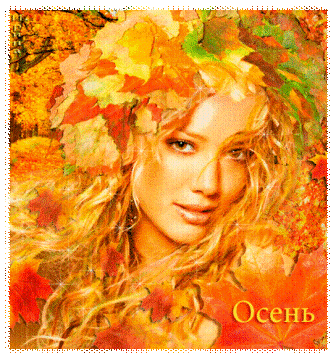 Чтоб подарки увидать,Загадки надо отгадать!
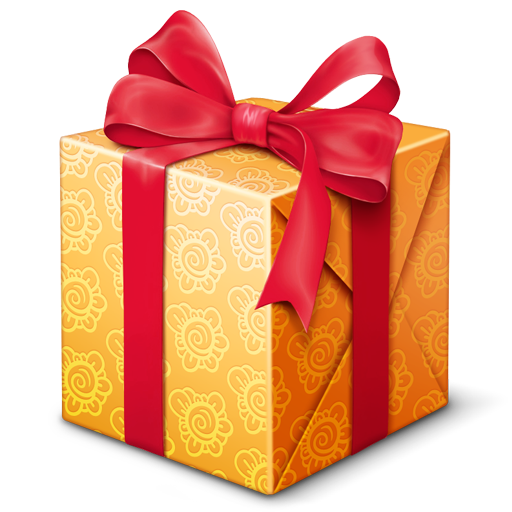 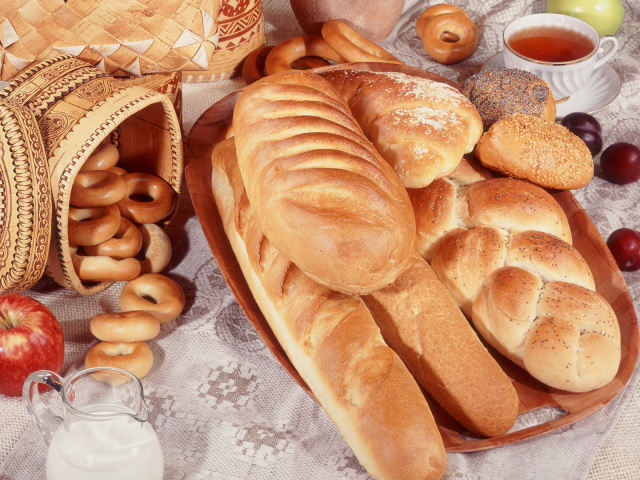 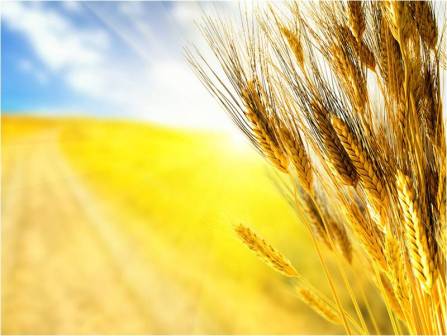 В поле родился,К обеду пригодился.
Фрукты и ягоды
Фрукт похож на неваляшку,
Носит желтую рубашку.
Тишину в саду нарушив,
С дерева упала...
Круглое, румяное,Я расту на ветке.Любят меня взрослые,И маленькие детки.
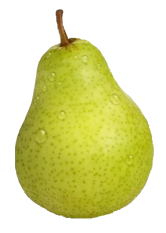 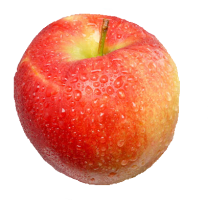 С оранжевой кожей, На мячик похожий, Но в центре не пусто, А сочно и вкусно.
Он на юге вырасталВ гроздь плоды свои собрал.А суровою зимойПридет изюмом к нам домой.
На сучках висят шары,Посинели от жары.
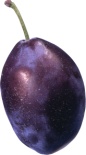 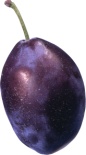 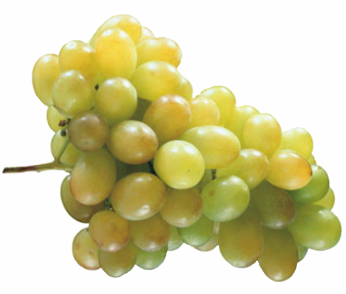 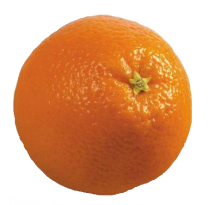 Овощи
Красный вкусный, 
Хоть не сладкий.Зреет на обычной грядке,Но, как в сказке, с давних порВсе зовут его: «Синьор»!
Я длинный и зеленый, 
Вкусен я соленый,
Вкусен и сырой. 
Кто же я такой?
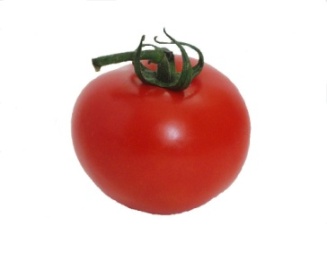 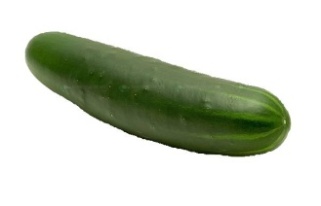 Расселась барыня на грядке,Одета в шумные шелка.Мы для нее готовим кадкиИ крупной соли полмешка.
За кудрявый хохолокЛису из норки поволок.На ощупь - очень гладкая,На вкус - как сахар сладкая.
И зелен, и густ
На грядке вырос куст.Покопай немножко: 
Под кустом …
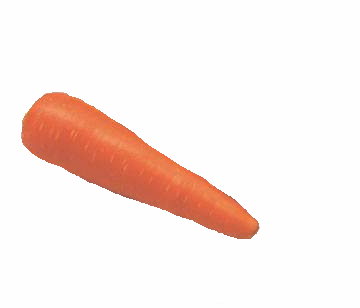 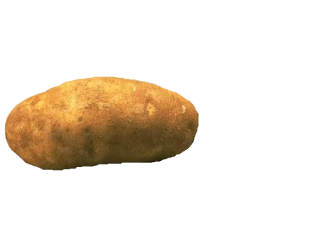 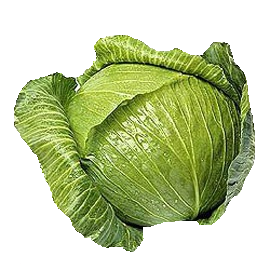 Разложи подарки
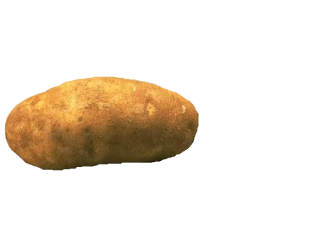 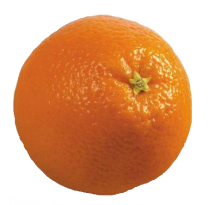 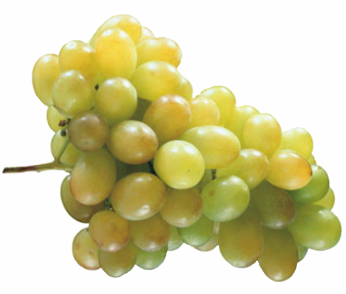 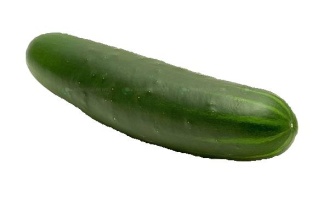 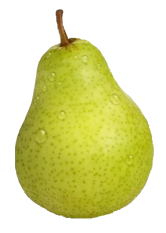 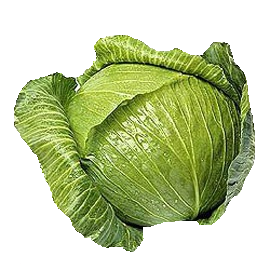 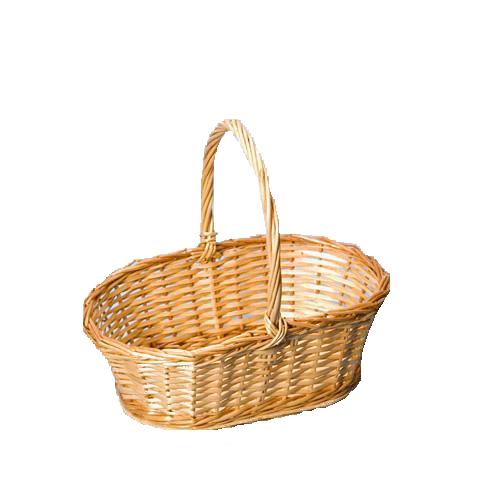 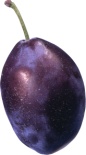 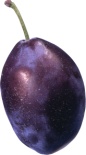 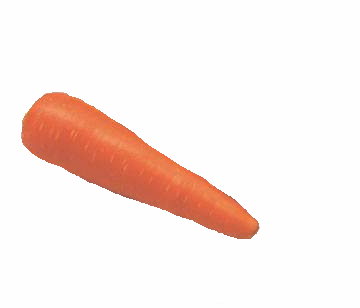 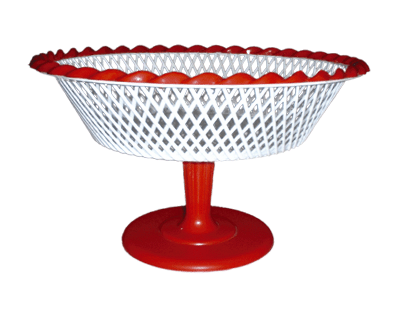 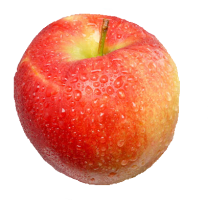 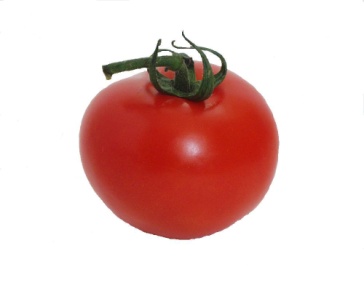 Список использованных интернет-ресурсов:
http://switcher.pp.ua/listya.html
http://blog.kp.ru/users/3811854/post188860331/
http://dintsookite.ucoz.ru/news/pola/2013-06-30-46
http://www.megapressa.ru/xleb-mozhet-podorozhat.html
http://www.wwalls.ru/53563-polja-pole-pshenica-osen-kolosja-osennie-oboi.html
http://images.yandex.ru/yandsearch?